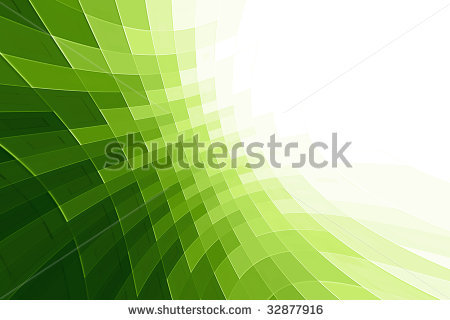 Estate Agency Affairs Board
2014/15 -2018/19
STRATEGIC PLAN and APP
Bryan Chaplog – CEO
Silence Mmotong – CFO
Nikita Sigaba - CRO
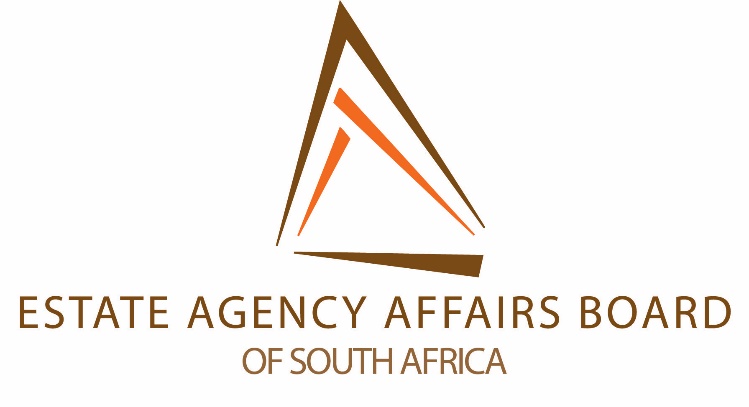 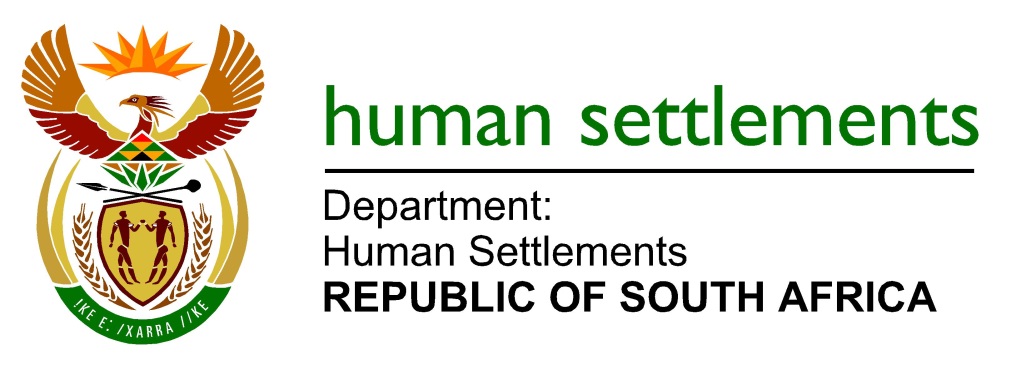 Strategic Overview
VISION  
To be a trusted world-class regulator of the profession of estate agency.
MISSION 
Ensure the integrity of the activities between the estate agent and consumer is of a high standard by regulating, protecting, guiding and enhancing the conduct of the real estate agents’ profession in South Africa
2
Strategic Overview
3
Financial Intelligence Centre
The EAAB is the Supervisory Body of the estate agency profession pursuant to the Financial Intelligence Centre Act and is obliged to take all steps required to prevent; alternatively, identify and report on, anti-money laundering and terrorist financing activities in the Estate Agency Sector.
4
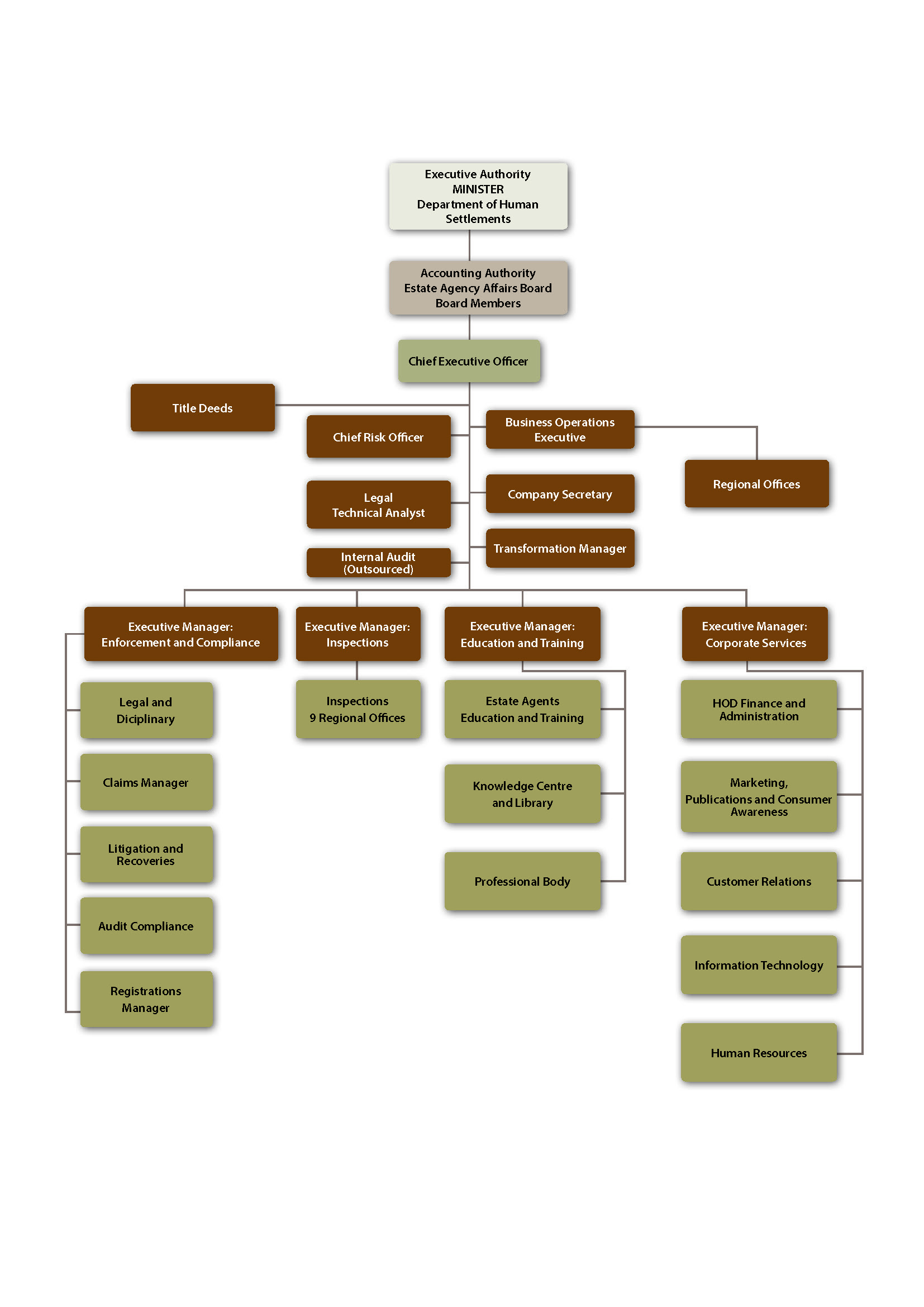 Draft and Confidential
5
Government –wide priorities
Based on the MTSF sub-outcome 4, the EAAB is responsible for the following:

Consumer education.
Placement of unemployed youth with Principal Estate Agents.
Development transactional support programmes in the affordable housing market developed.
Issuing of title deeds to form part of hosing development process. This includes pre-1994 and post-1994 backlog.
6
KEY PERFORMANCE ANNUAL TARGETS
7
KEY PERFORMANCE ANNUAL TARGETS
8
KEY PERFORMANCE ANNUAL TARGETS
9
KEY PERFORMANCE ANNUAL TARGETS
10
KEY PERFORMANCE ANNUAL TARGETS
11
KEY PERFORMANCE ANNUAL TARGETS
12
STRATEGIC RISK REGISTER
13
STRATEGIC RISK REGISTER
14
STRATEGIC RISK REGISTER
15
BUDGET FOR MTEF
Our sources of funding
Levies paid by estate agents;
Examination fees;
Income generated from selling study guides;
Management fee charged for managing and controlling Fidelity Fund; 
Fee charged for CPD training;
Interest on investments of surplus funds
16
BUDGET FOR MTEF
17
Draft and Confidential
‹#›
BUDGET FOR MTEF
Income and expenditure trends
      Income
FFC renewals fee to increase by 40% except for interns to support transformation
FFC new registration fee to increase by 40% except for interns to support transformation
Income from exams and CPD to decrease due to the change in timing of CPD registrations;
Interest income to increase due to increase in interest rates; 
Other income, which includes management fee, to remain relatively constant;

    Expenses
Admin cost to decrease slightly due to decreased costs of CPD due to e-learning;
Staff costs to increase by 15% due to inflation, establishment of regional centers and filling of vacant positions;
19
BUDGET FOR MTEF
Other initiatives
          Expenses
Contribute R360 000 towards stipends for EAAB Internship programme (20 Interns) in partnership with South African Graduates Development Association (SAGDA) ;
Spend R1 million towards training and development (upskilling) of employees;
Reduce travelling costs, including international travel, by 23%;
Increase spending on SMMEs from 49% to 50% of budget on SMMEs;
Contribute R1 million towards transformation initiatives
Increase spending on Consumer Awareness by 94% from R1.9 million to R3.7 million, including affordable housing market and RDP homeowners
20
BUDGET FOR MTEF
21
BUDGET FOR MTEF
Income and expenditure trends
 
Current ration of over 3.36:1 in the medium term

Solvency ration of over less than 13%
22
BUDGET FOR MTEF
23
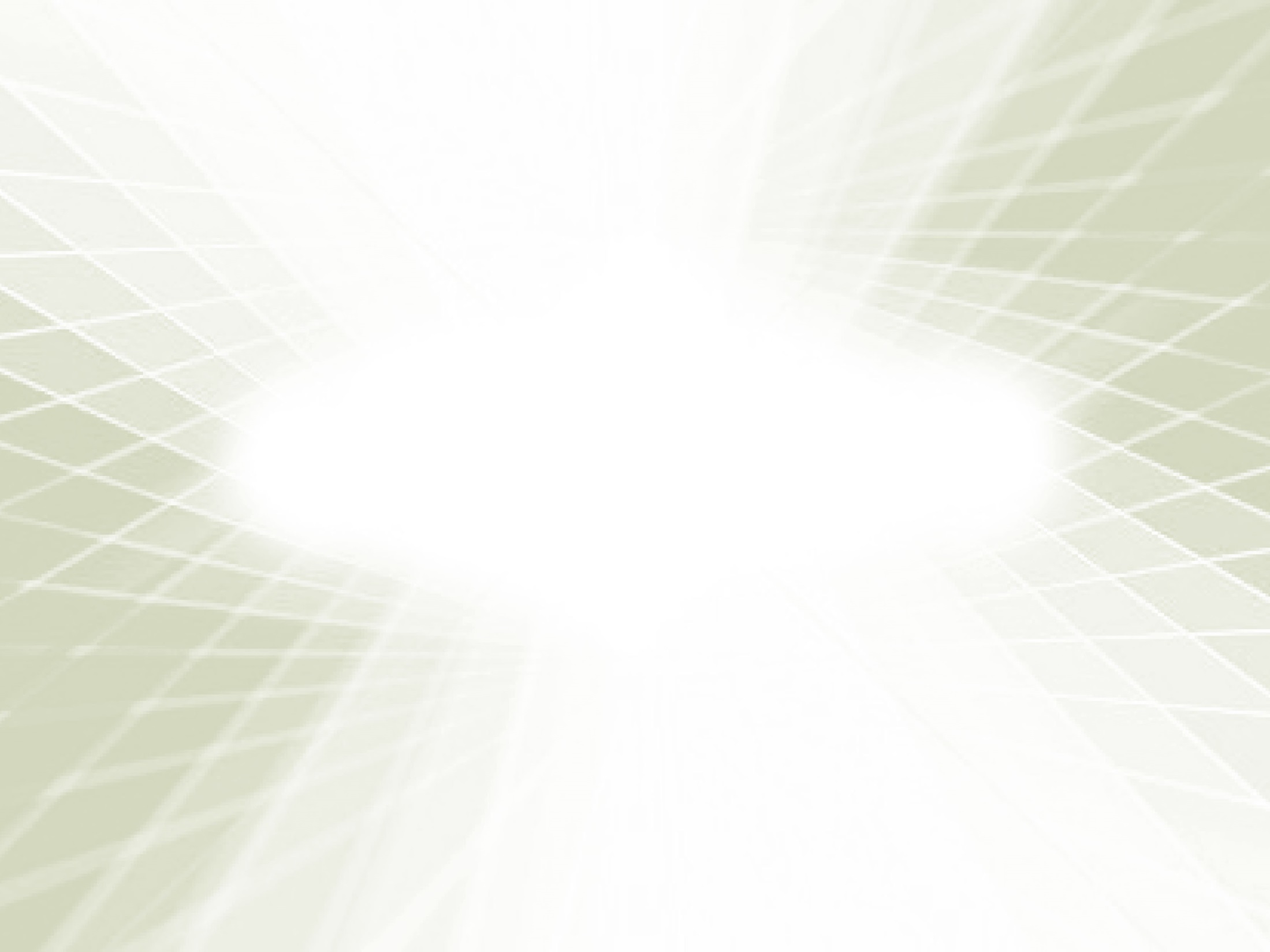 THANK YOU
Draft and Confidential
24